DESARROLLO TERRITORIAL Y SOCIAL EN LA TRANSICIÓN ENERGÉTICA
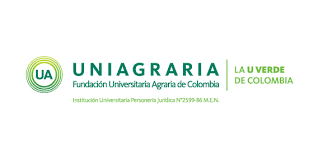 Por: Hernán Felipe Trujillo Quintero. Profesor-investigador
Facultad de Ciencias Económicas y Administrativas, Universidad Católica de Colombia
Facultad de Derecho, Uniagraria
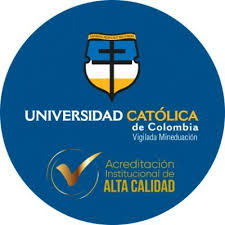 Agenda propuesta
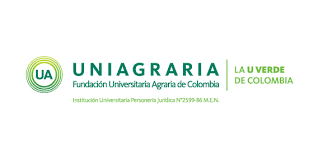 Conceptualización

Contexto de la situación.

Problemas y tensiones.
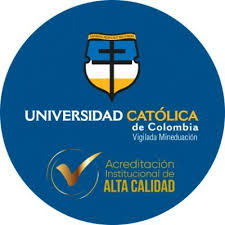 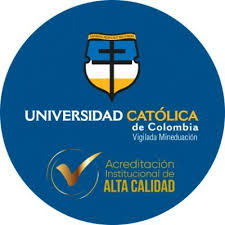 1. Conceptualización. Generalidades
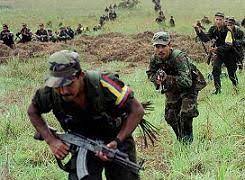 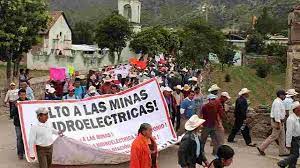 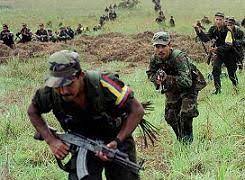 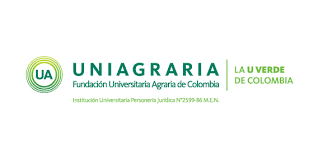 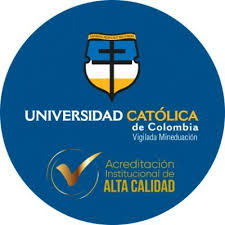 2. Contexto de la situación. Dinámica de conflictos
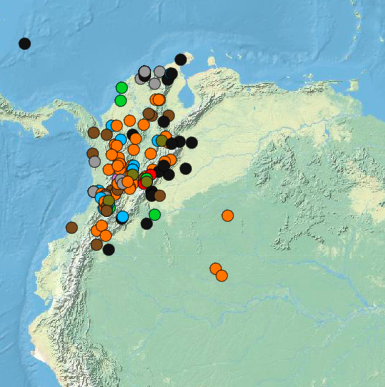 Fuente: EJAtlas, 2021
Fuente: Datos de conflicto FIP, EJAtlas, 2021
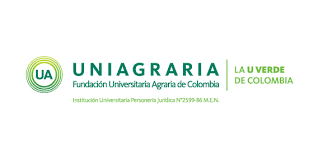 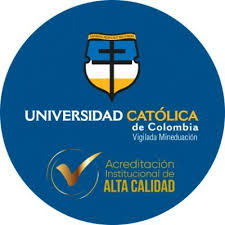 2. Contexto de la situación. ¿Porqué se agudizan los CSA?
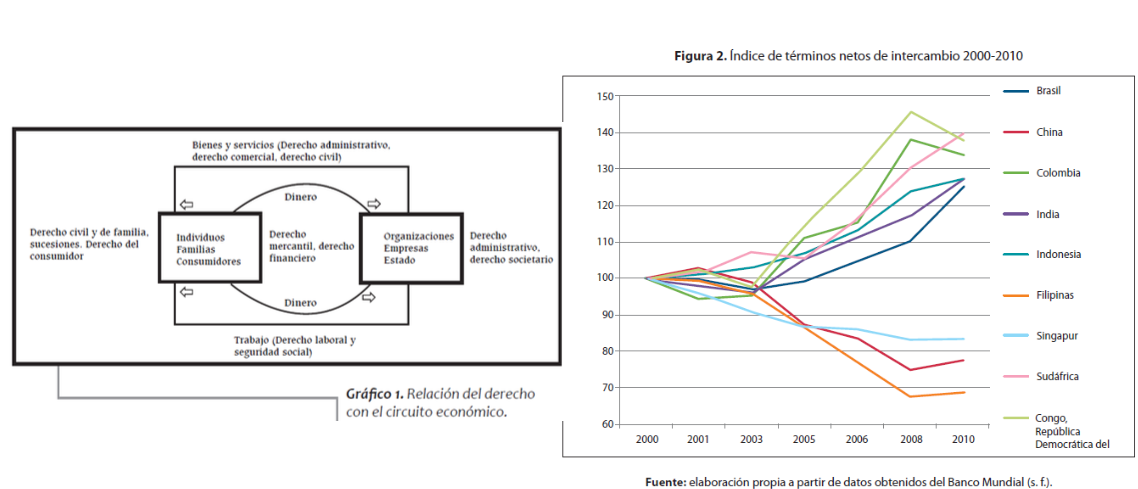 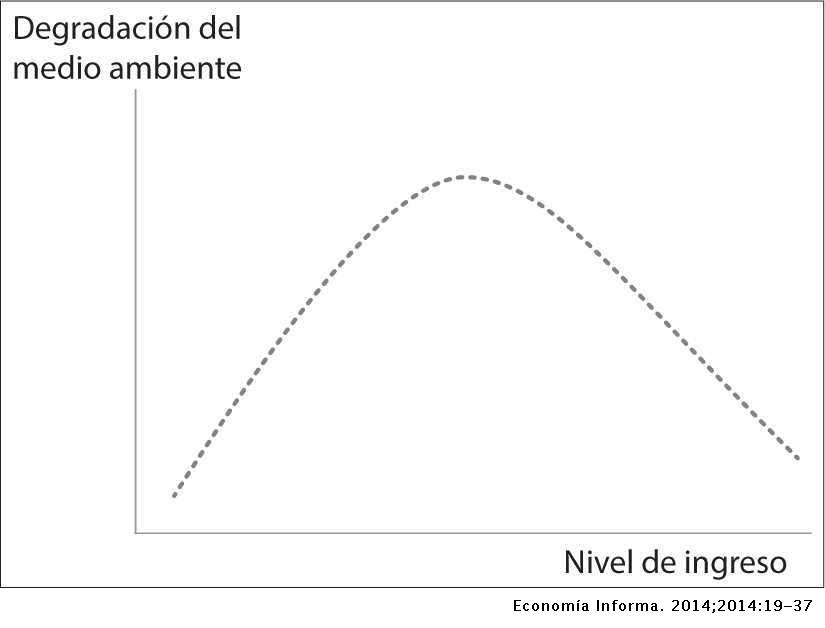 Fuente: Trujillo, 2019
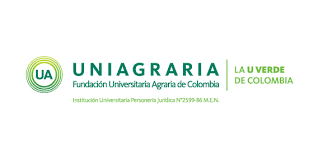 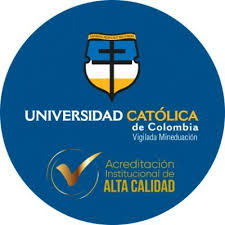 2. Contexto de la situación ¿Porqué se agudizan los CSA?
Relación costo-beneficio no es convincente.

a. Fallidos procesos en la construcción de Estudios de Impacto Ambiental.

b. Dudosos mecanismos de participación ciudadana para nivelar las cargas.

c. Mayor información disponible.
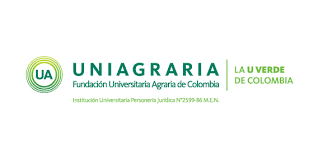 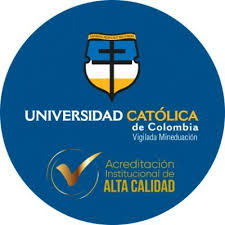 2. Contexto de la situación. Elementos en clave
Extractivismo económico.

Extractivismo epistemológico.

Extractivismo ontológico.
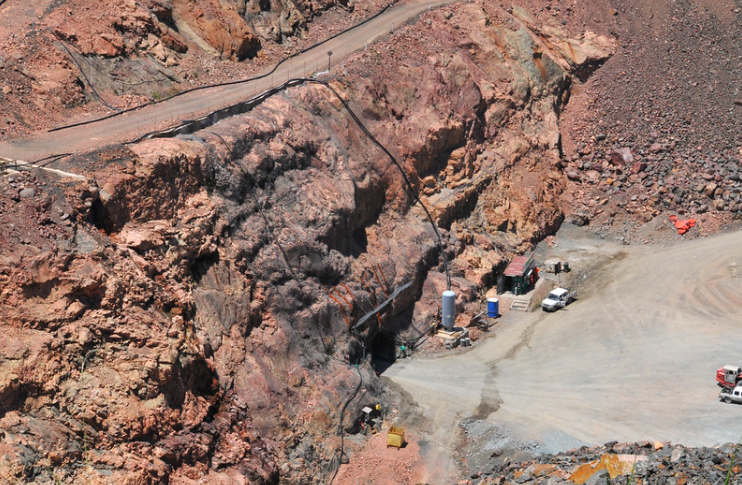 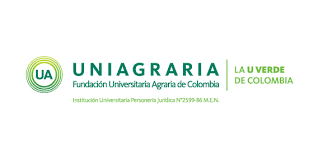 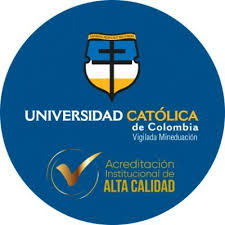 2. Contexto de la situación. Problema más urgente
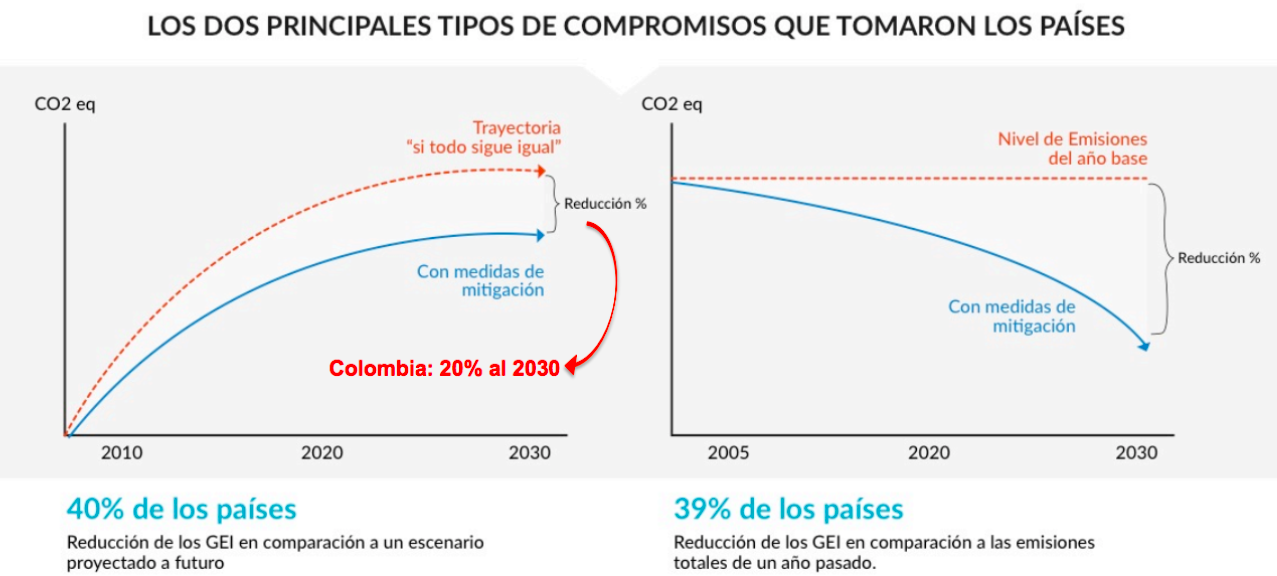 Fuente: Cavelier (2019)
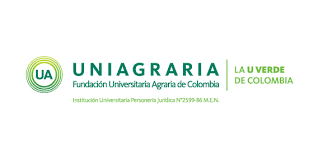 2. Contexto de la situación. Problema más urgente
Gran acuerdo en los últimos 50 años: 20 C (CMNUCC).
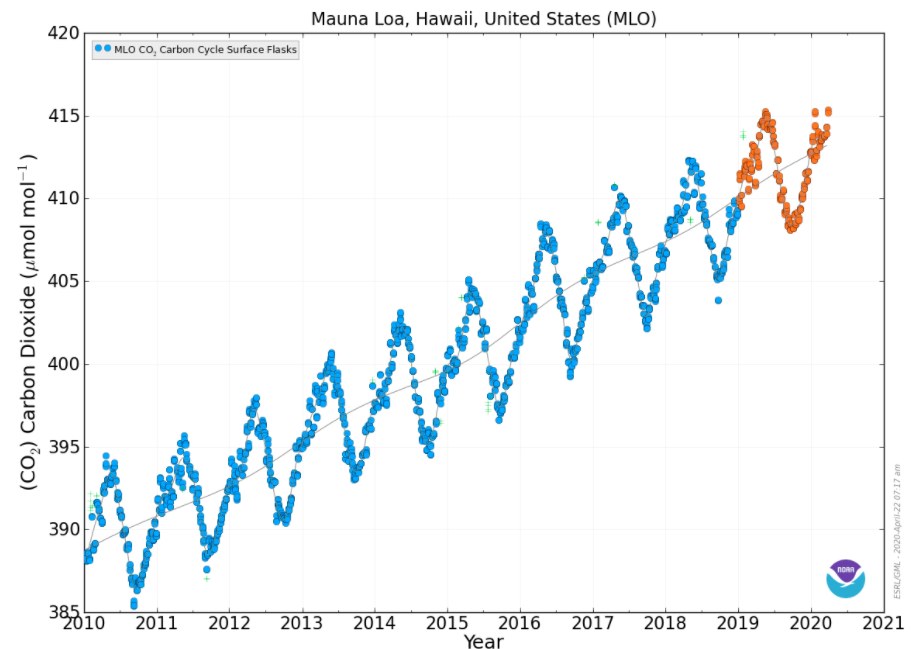 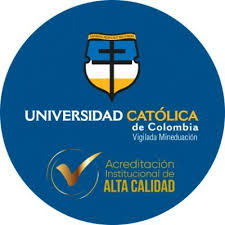 Fuente:  Cálculos propios. NOAA, 2020
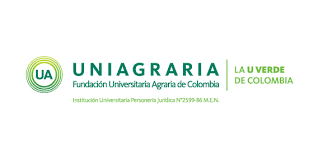 3. Problemas y tensiones. Tensión modelo de desarrollo
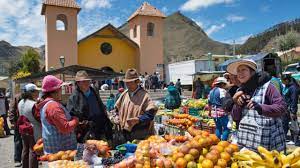 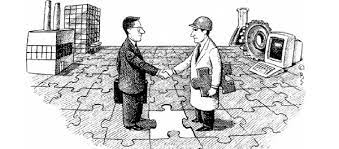 VS.
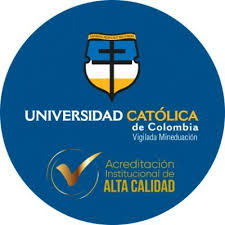 Apuesta oficial					Apuesta local
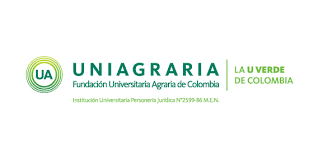 3. Problemas y tensiones. Efecto Halo
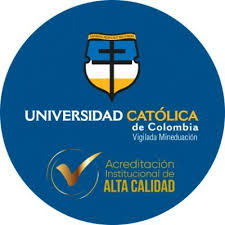 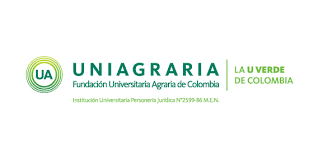